完形填空做题步骤
快速浏览全文，全面了解文章，抓住文章大意。
 
速度要
重点读首尾段
结合生词汉译确定主旨
划出关联词、高频词
快
[Speaker Notes: 首尾不设空。大概了解意思。没有把握的题先不做，  有无漏题。检查谨慎改动]
选择型阅读
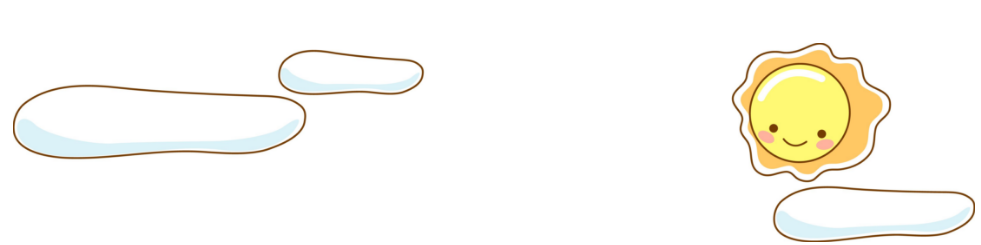 考点分析
题型
1. 细节理解题
2. 推理判断题
3. 主旨大意题
4. 词义猜测题
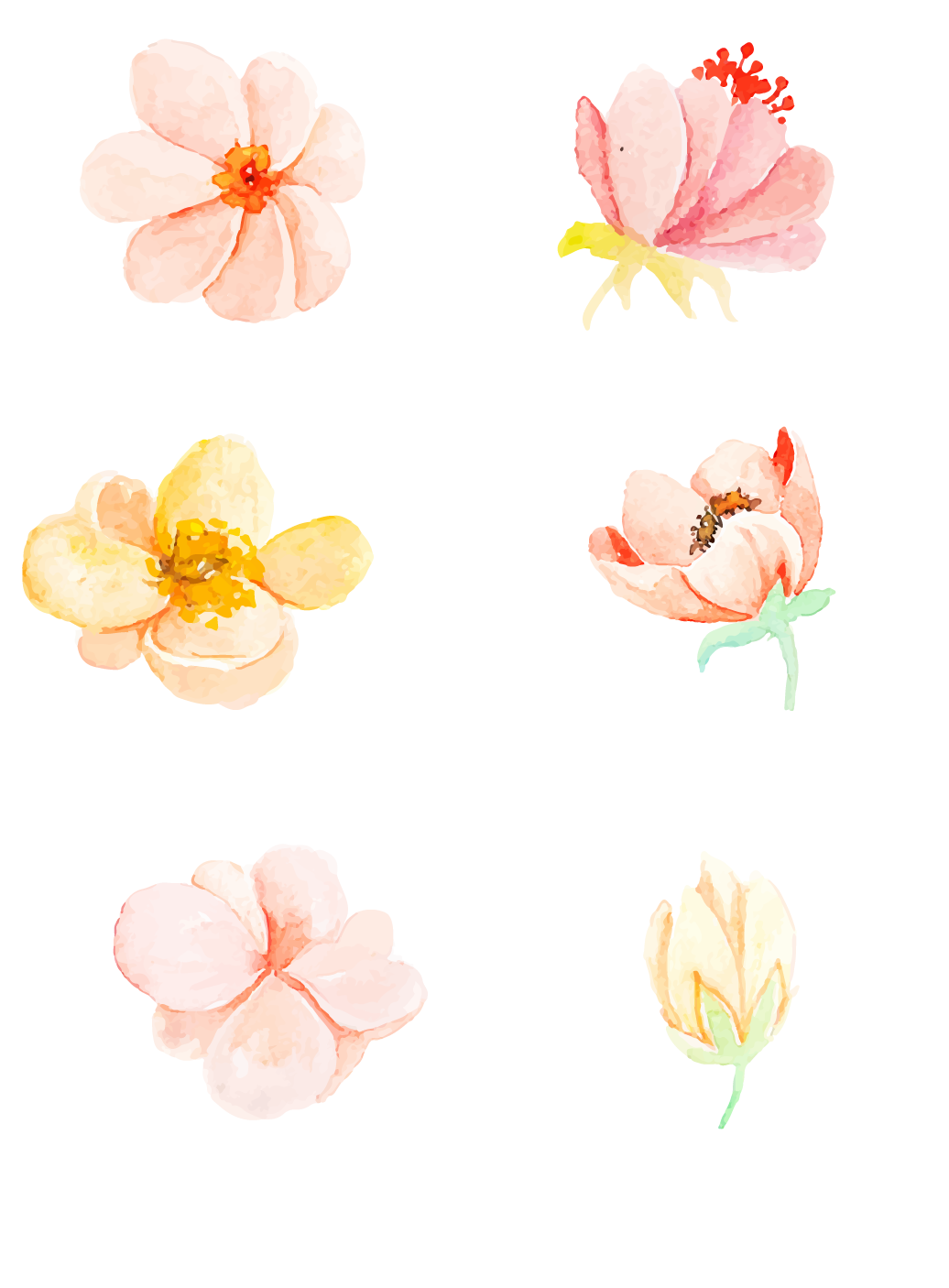 1
细节理解
常考类型：
1. 直接信息
2. 间接信息
3. 数字计算
4. 排列顺序
1.直接信息
David walked down the street. All he wanted to do was to play basketball with Jim. But his mother told him to return his sister’s books to the library on his way to Jim’s house.(      )Q: What did his mother want him to do?	    A. Play basketball with Jim.	    B. Take a walk in the street.	    C. Read books in the library.	    D. Return his sister’s books.
D
[Speaker Notes: 捉迷藏，有的不会藏，别人一找就找出来了，有的隐藏比较深，需要好好找。]
2.间接信息
He was surprised to discover that this place was not so bad. Rows and rows of books! When he saw a book about Michael Jordan on the desk, he picked it up. He opened the book and began to read. He felt that being locked in the library didn’t seem to be such a terrible thing.(    )Q: David discovered that__ after he was locked in the library.	A. he was very afraid of the dark.	B. he became interested in this place.	C. his mom was worried about him.	D. his friend became nervous about him.
B
3.数字计算
[Speaker Notes: 票价，商品打折等]
4.排列顺序
细节理解
特点：针对文章中的事实和细节进行提问。
            如 when, where, why, how, who,  which, what 等提问。
方法：查读法

★ 通读全文
★ 读题干，快速翻译选项
★ 带着问题中的关键词去原文中找答案，勾画出处
★ 作答，检查
重点读首尾段
结合生词汉译确定主旨
划出关联词、高频词
[Speaker Notes: 细节理解减少。细致，从原文找出处，都能找到答案。注意一般选项中出现比较绝对的词的情况，这个选项一般都是错误的。]
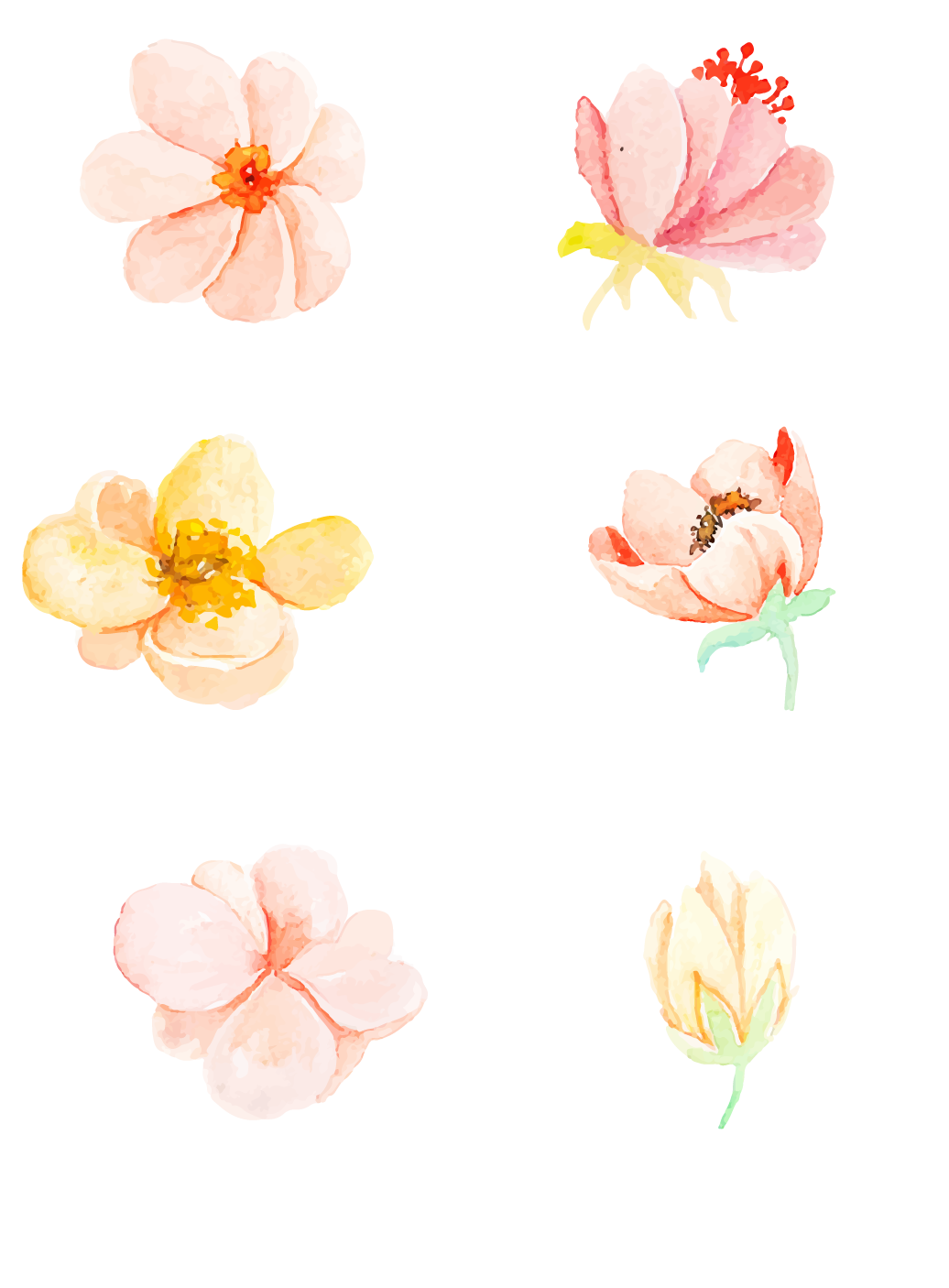 2
推理判断
常考类型：
1. 细节推断
2. 文章出处或读者对象
3. 写作意图或观点态度
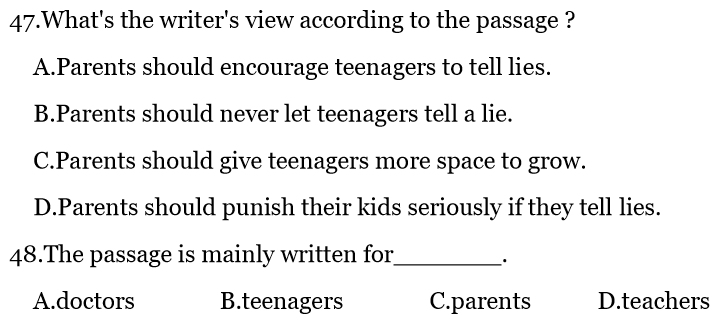 写作意图或观点态度
读者对象
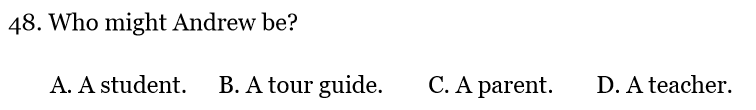 细节推断
文章出处
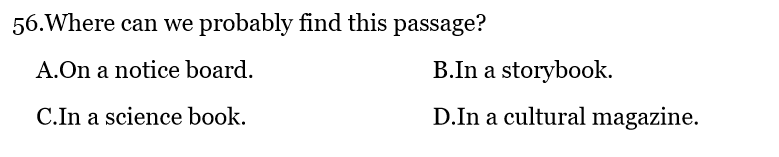 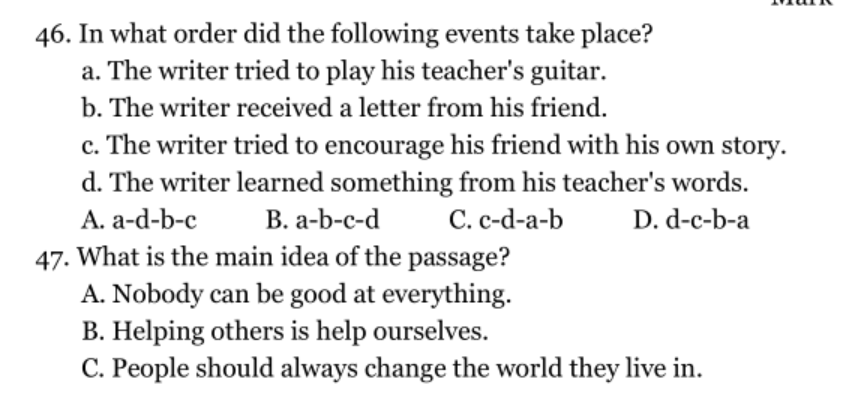 主旨大意
主旨大意—题型特点
关键词
高频词
概念：
     考查对短文主题思想或全文梗概的理解。
特点：
      对文章进行归纳，概括或评价。会涉及文章的
      标题（title），主题(main idea)，结论(conclusion)，结局(end)等。
主旨大意—审题
常见的设问方式
  1. What’s the main idea of this passage? 
  2. The main idea of the passage is that_____. 
  3. What does the passage mainly discuss?
  4. The writer means to tell us that _____. 
  5. What does the passage mainly tell us? 
  6. The passage is mainly about______. 
  7. From the passage we can learn/conclude that____. 
  8. The last paragraph is chiefly concerned with____. 
  9. What’s the best title for the passage? 
  10. What would be the best title for the passage? 
  11. The best title/headline(标题) for the passage is ___.
主旨大意—主题句
主题句的功能：
  1. 介绍主题。      2. 用于控制内容。
位置：
段落主题句：通常在该段落的第一句或末尾一句，偶尔在段落中间。
全文主题句：通常在首尾段的首尾句。
作答：找到主题句，弄清其句意，根据句意从四个选项中选择与主题句句意相吻合的答案，排除与主题句句意无关的答案。
主旨大意—拟标题
1. 定义？
    标题是文章中心思想/主题句的精炼表达。
2. 如何得出？
确定文章的主题句
结合全文主题句及文章中出现的高频词去选择标题。
  （巧妙使用排除法。）
主旨大意题：
      
          Have you ever seen a windsock blowing in the wind? Well, you can make one of your own. This is a fun project that you can do with things you may have. You just need to follow a few easy steps.


 (     ) What is the main purpose of this article?
          A. To tell an interesting story.
          B. To explain how to do  something.
          C. To teach an important lesson.
          D. To show what a windsock is like.
B
[Speaker Notes: windsock 风向袋]
Making a good job choice is almost as good as choosing a good life. So, choosing a job is one of the most important decisions to make in life.

I accept the idea that no one should make a choice of a job suddenly or quickly. He should decide what he wants to be in the long run. Then, he should decide how he works towards it. He should study the proper courses, read the books and speak to knowledgeable persons in that field before making a job choice. A good choice will most probably lead to a better life.
      
 (    ) The writer wants to tell us that everyone should______.           
         A. become a knowledgeable person
         B. join the army to become a better person
         C. make preparations to find a satisfying job
         D. help young people to choose an interesting job
C
[Speaker Notes: in the long run 从长远看]
词义猜测—审题
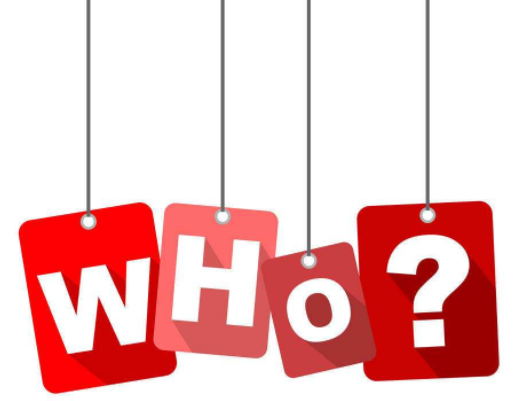 特点：利用上下文对词，词组以及句子进行理解。
常见的设问方式
  1. What’s the meaning of  the underlined word/phrase…in Chinese?
  2. The underlined word …refers to/ probably means…
  3. The underlined word…could be replaced by…
  4. What is the meaning of…?
  5. Which of the following words can take the place of the word…?
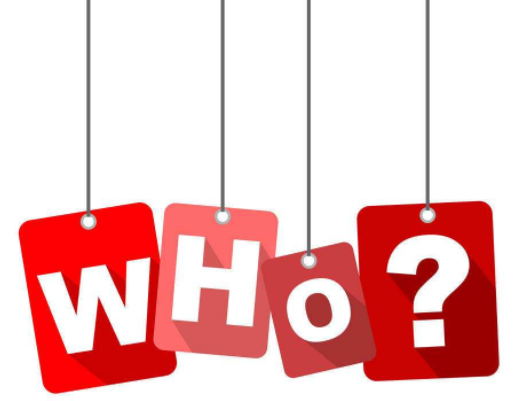 词义猜测—做题技巧
定义法
     通过定义，定语从句或同位语从句来确定词意。
 
The herdsman who looks after sheep earns about 650 yuan a year. 
      
 关键词： 
 that is , that is to say, who, which等
who
[Speaker Notes: 放牧人]
词义猜测—做题技巧
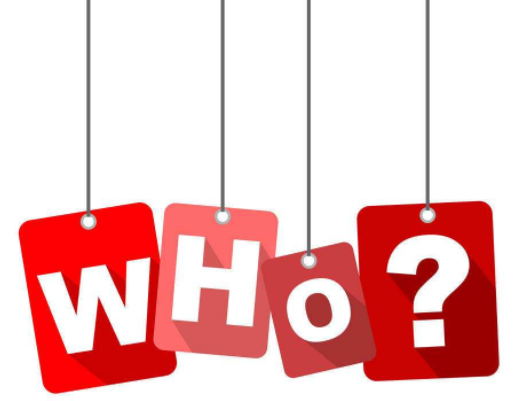 2. 对比法
    利用文中的反义词及表对比关系的词（组）猜测词义，
    如：but, while, however, otherwise等。 
 
 She is usually prompt for all her classes, but today she arrived in the middle of her first class. 
 A. on time    B. late      C. slow     D. quick
but
middle
词义猜测—做题技巧
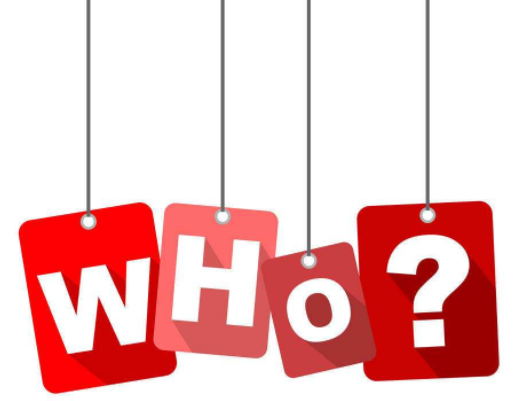 3. 因果法
 
She wanted the hairdresser to trim her hair a bit because it was too long. 
  A. cut      B. comb      C. wash       D. clean
because
too long
Another successful man is Dennis. His father died when he was only twenty. His father’s death forced him to mature fast. He had to bring up a family of nine people. He took up the challenges and overcame them. Today his brothers and sisters are leading successful lives.
The meaning of the underlined word “mature” in the passage is “_____”. 
A. wake up      B. give up      C. grow up     D. bring up
I would also like to be well remunerated for my hard work, so I can lead a comfortable life with this hard-won money. Then I can provide the best for my family.

The underlined word ‘remunerated’ in the passage means ‘’________’’.
A. trained			B. praised			C. accepted				D. paid
Everyone knows that exercise is important.It makes your heart and body strong. But 
you need to know the following:
Get your body ready
Before you do any exercise, be sure to warm up for at least five minutes. During the 
warm-up, you should stretch(伸展) all parts of your body.
Exercise enough but not too much
It‘s best to exercise twice a week.Thirty minutes each time is enough. Try all kinds of 
things until you find one,two or even three sports right for yourself.
Exercise at fitness centres
There is a lot of equipment(器材) at fitness centres.The equipment will help exercise 
your arms, legs and other parts of your body to make you fit. Some people buy 
equipment for their family. But it is very expensive.
Stop playing when you are hurt
If you get hurt when you are playing sports,don't play again until you are well.
Don't get thirsty
Drink enough water when you are playing sports because it is casy to become thirsty.
The underlined phrase “fitness centres” means _______
A.商务中心	B.健身中心	C.购物中心	D.医疗中心
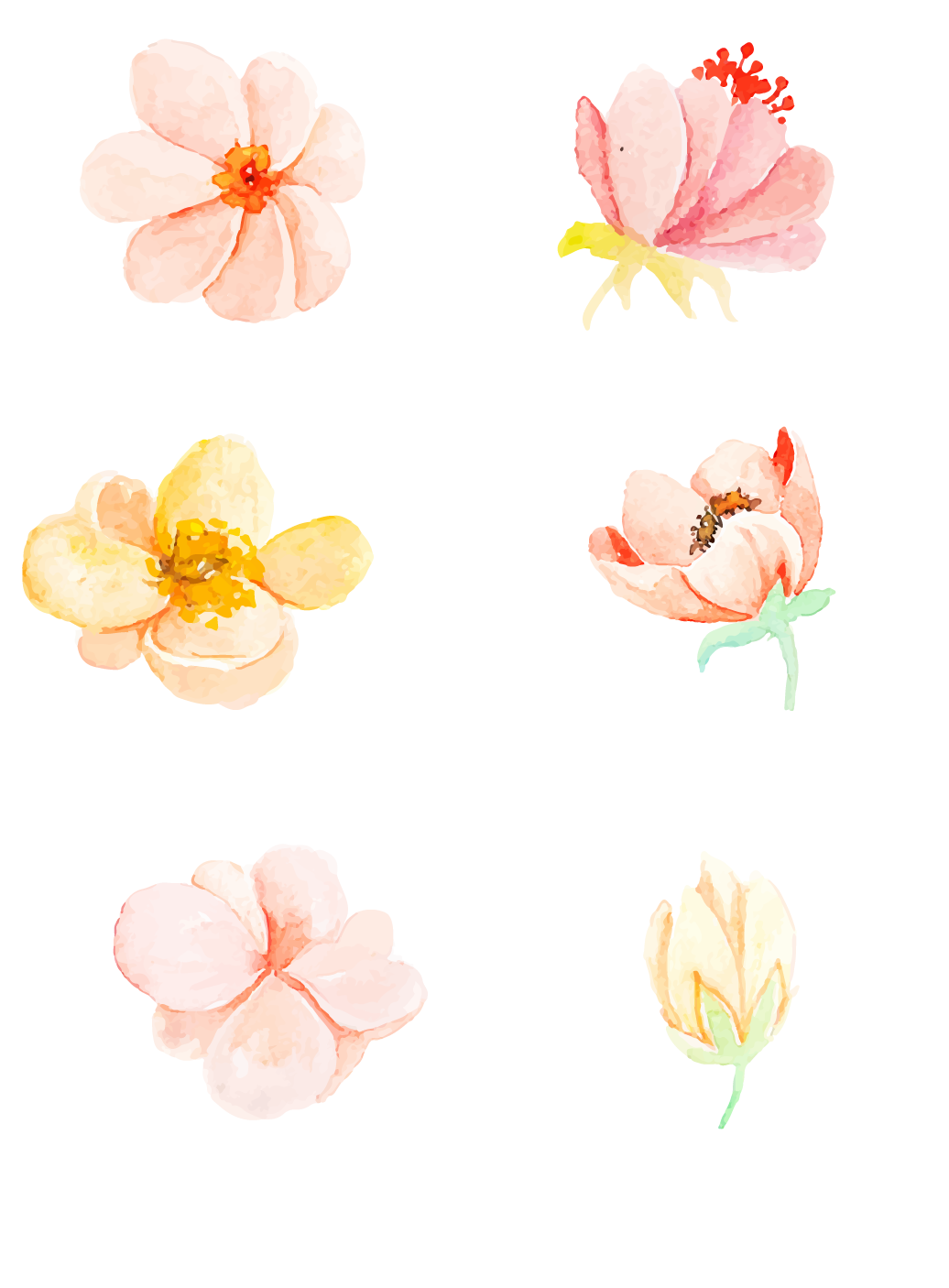 Thank you！
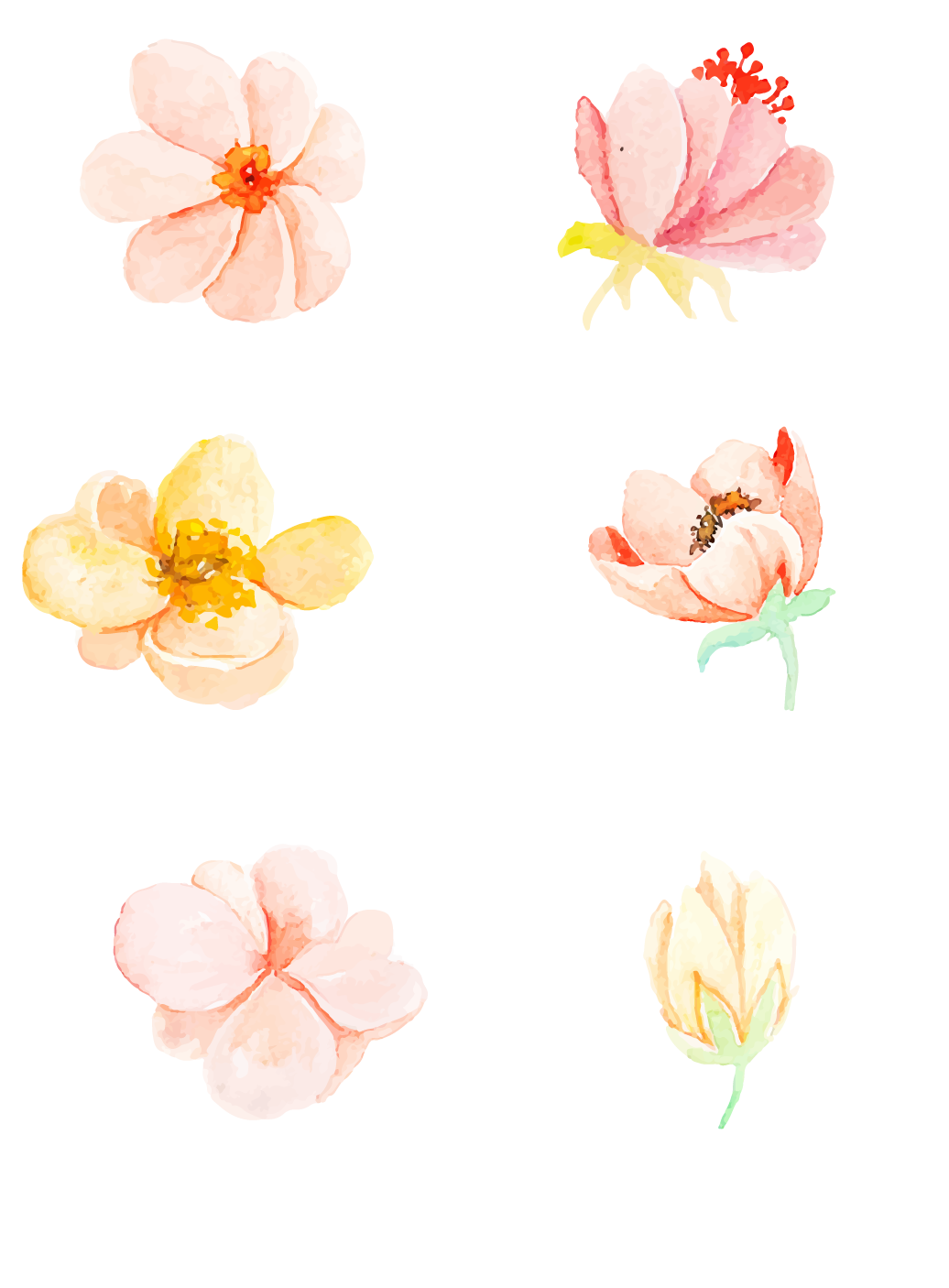 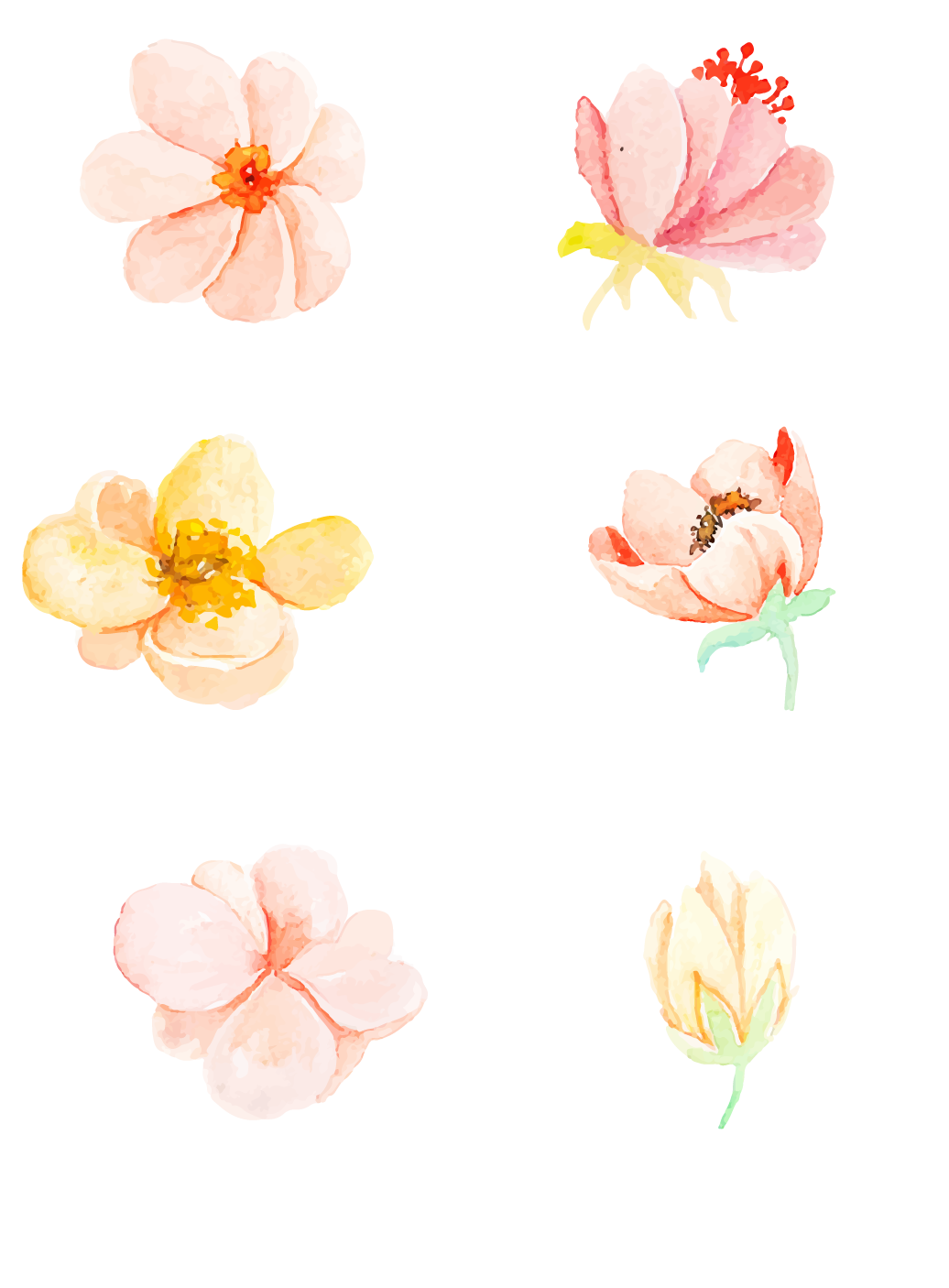